智慧校园环境下的图书馆服务
张建平   南京师范大学
6/16/2016
1
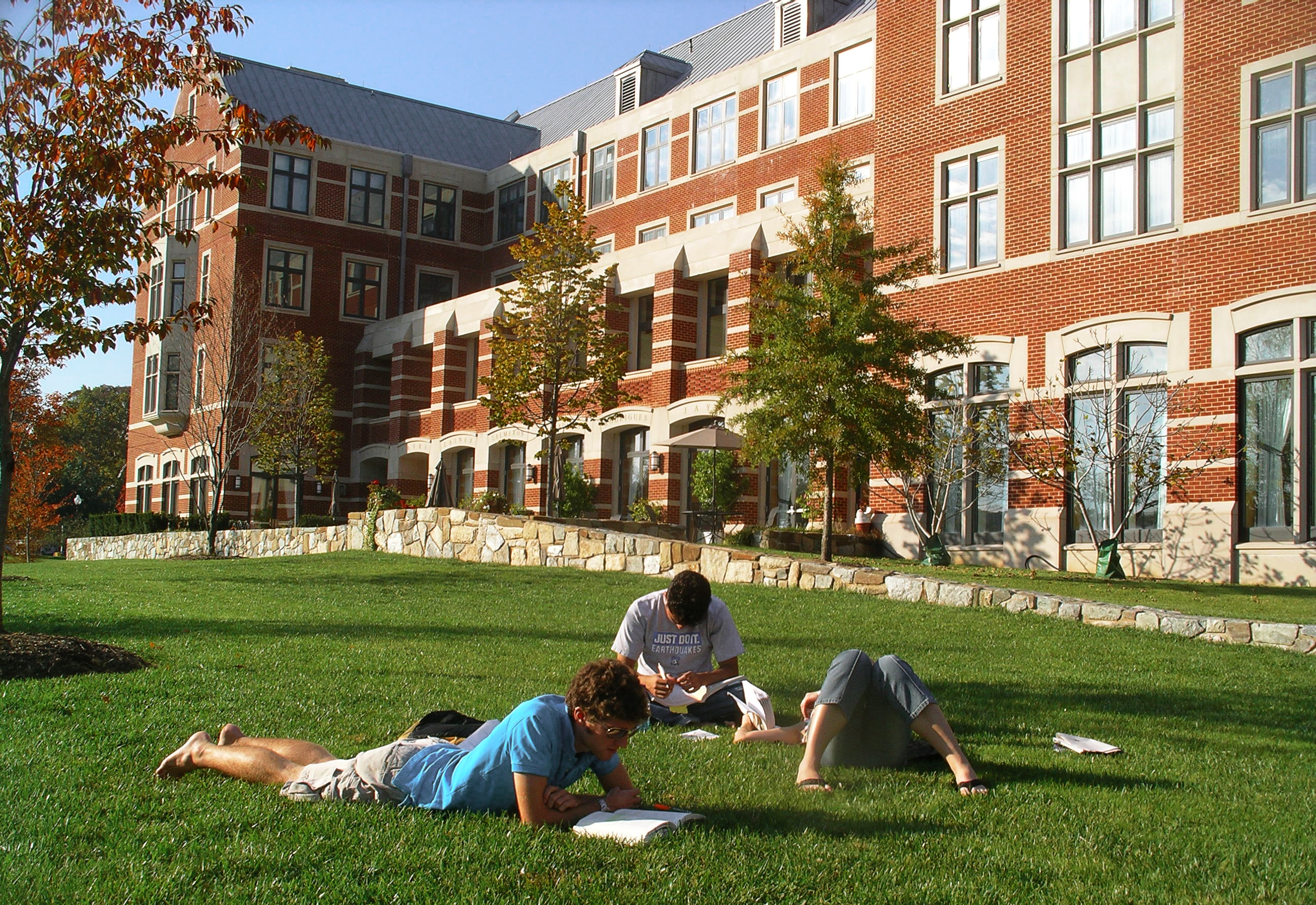 大学的模样
校园优雅清静
  教授安贫乐道
  学生如饥似渴
  教室闪耀思想
  理想中的大学里应该拥有大学应有的一切：

能够有潜心研究与教学的老师
能够吸引住学生和教授的图书馆
能够满足教学和创新需求的实验室
能够适应学生和教师身心健康需求的文化馆、游泳池、运动场和健身房。
6/16/2016
2
博尔赫斯：如果有天堂，天堂应该是图书馆的模样
6/16/2016
3
传统图书馆，已经回不去了
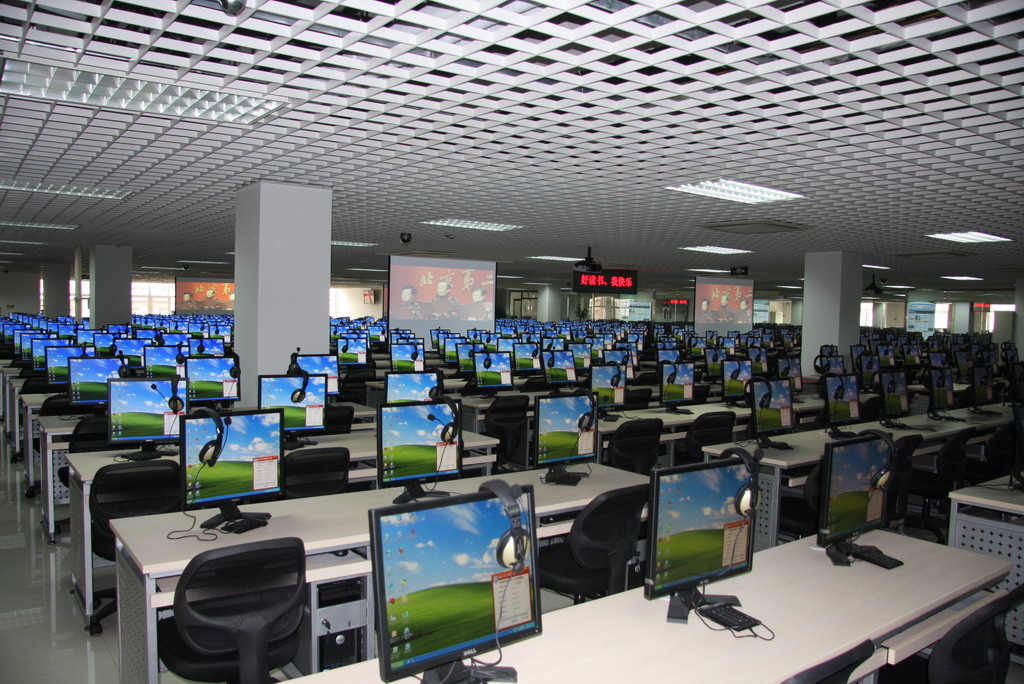 6/16/2016
4
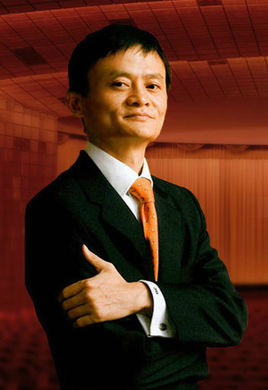 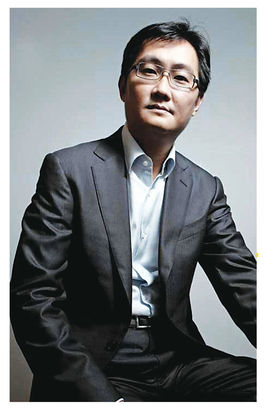 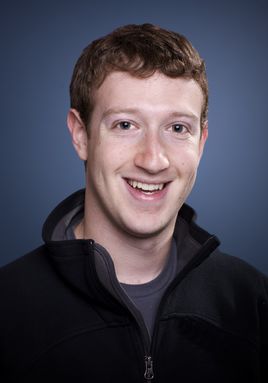 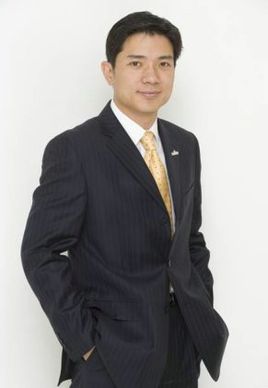 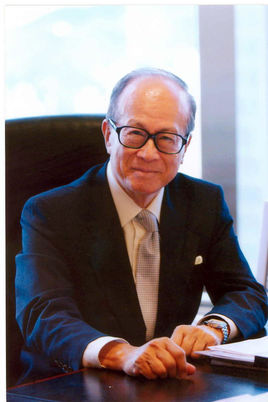 互联网+
不管你是谁，都应该知道“互联网+”
  “互联网+”就是“互联网+各个传统行业”，但这并不是简单的两者相加，而是利用信息通信技术以及互联网平台，让互联网与传统行业进行深度融合，创造新的发展生态。
  第二次工业革命中，电力让很多行业发生翻天覆地的变化，未来互联网也会像电一样，作为一种生产力工具，给每个行业带来效率的大幅提升。Facebook的扎克伯格；阿里巴巴的马云；腾讯的马化腾；百度的李彦宏；。。。
  互联网+新技术：云计算、大数据、网络安全、物联网、车联网、移动医疗、云平台等
  传统集市+互联网有了淘宝，传统百货卖场+互联网有了京东，传统银行+互联网有了支付宝，传统的红娘+互联网有了世纪佳缘，传统交通+互联网有了快的滴滴，而传统新闻+互联网有了柴静《穹顶之下》病毒式的传播。
6/16/2016
5
互联网+教育
身份认证：唯一学号，实现终身学习跟踪。
　个性化教学：“因材施教”是无数教育家总结的经验，是教育的内涵和规律，互联网教育更是应该天然地支持个性化。
　基础知识免费，增值服务收费：语文、数学、外语、等所有知识领域的内容都应该可以免费获得，且是无差别获得。
     增值服务应该体现在：个性化辅导、定制测试、第三方专业机构制作的内容等环节，甚至于专业技能学习的收费。
　实时反馈，随时测验：互联网教育天然具有的优势就是可以实时反馈和测试。
　按需学习：不再有年级的概念，任何人都可以随时切入和跳出，固然可以有一条推荐的主线，但根本上用户完全是按需学习。
　自媒体：内容完整、结构化，表现形式丰富(超文本)，公共编辑。
　P2P互动：实时的在线讨论、测试成绩的PK、学习方法的交流等轻量的形式。
　内容沉淀：学习的不必是自己的笔记，其他优秀同学的内容也是他山之玉，甚至是多人协同的笔记。用户添加的批注、参考资料等更是需要沉淀.
　沉浸式学习：要在学习的时候打扰用户，让用户高效的实现具备参与社会生活和生产的基本素质。
　随时随地：让用户在各种终端和网络的环境下随时随地的接入学习
6/16/2016
6
智慧校园
以物联网为基础的智慧化的校园工作、学习和生活一体化环境，这个一体化环境以各种应用服务系统为载体，将教学、科研、管理和校园生活进行充分融合。
  大学的核心：教学、科研。
  重要的保障：文献信息服务。
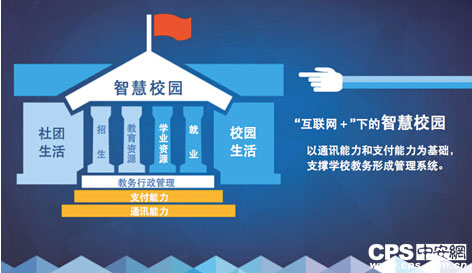 6/16/2016
7
智慧图书馆
网络化
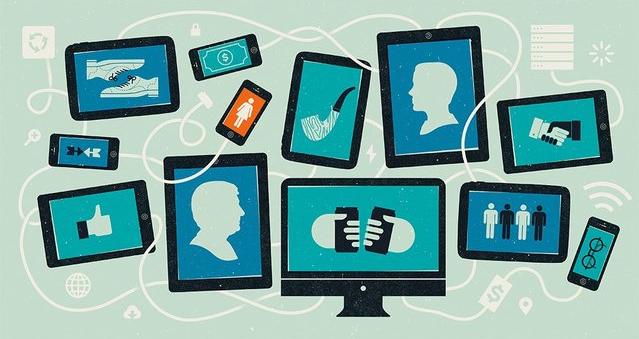 6/16/2016
8
智慧图书馆
数字化
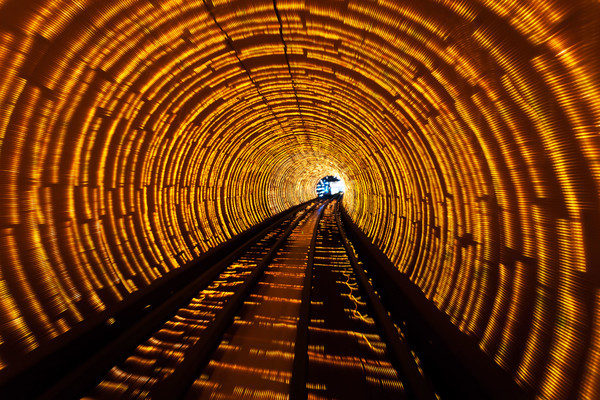 6/16/2016
9
智慧图书馆
智能化？
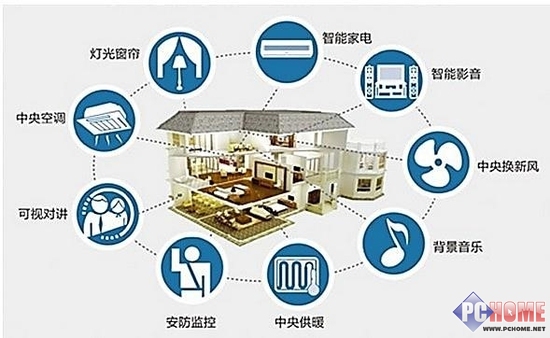 6/16/2016
10
智慧图书馆的特征（1）
互联的图书馆
感知
立体
共享
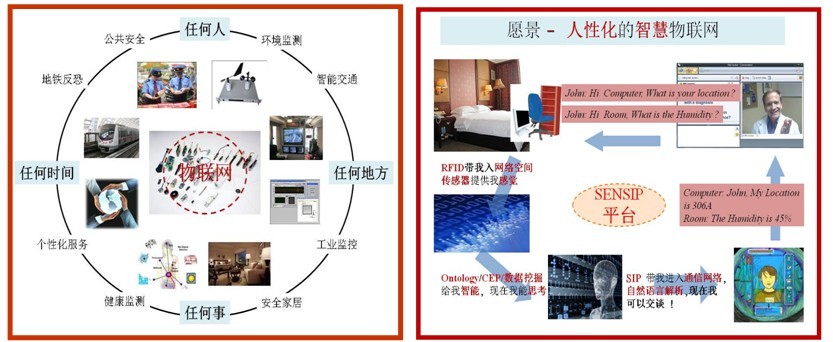 6/16/2016
11
智慧图书馆的特征（2）
高效的图书馆
生态
便捷
整合
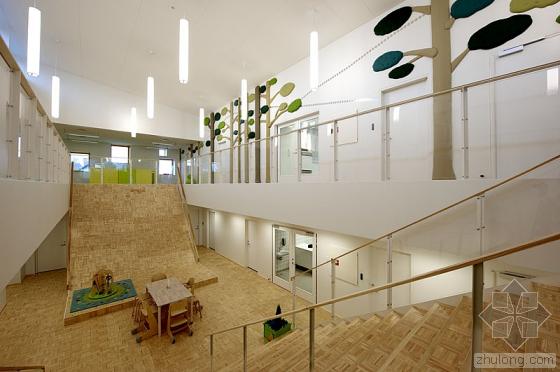 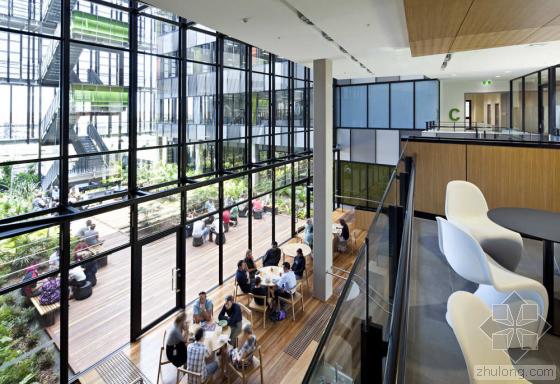 6/16/2016
12
智慧图书馆的特征（3）
便利的图书馆
泛在
一体
个性
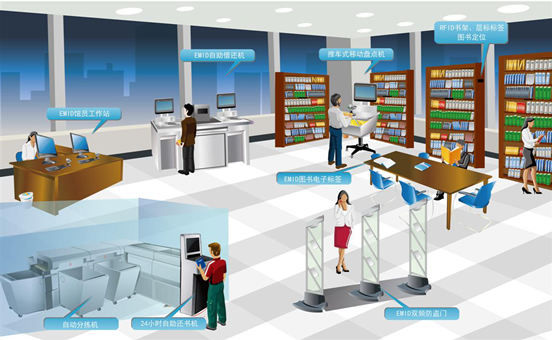 6/16/2016
13
国外著名大学图书馆发展目标
哈佛大学图书馆
馆藏发展
资源获取
教学科研支持
校园内外的合作
哥伦比亚大学图书馆
馆藏发展/特藏
馆藏发展/数字馆藏
获取学术信息
空间
教学科研支持
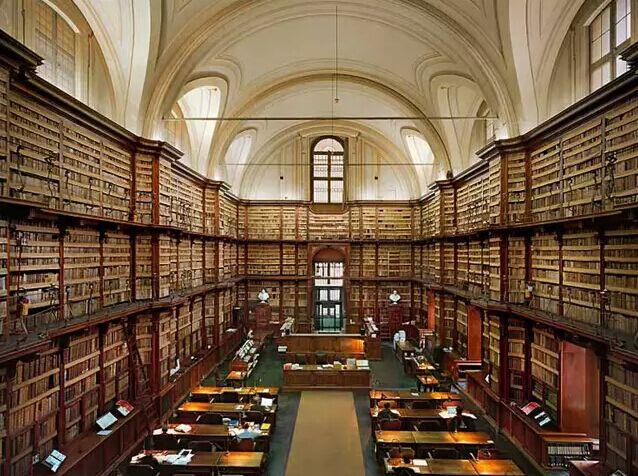 6/16/2016
14
国外著名大学图书馆发展目标
康奈尔大学图书馆

资源获取
资源查找
科研支持
学生成长
空间
参与
馆员成长
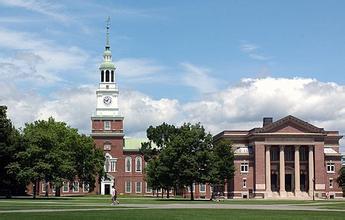 6/16/2016
15
ACRL 2015
6/16/2016
16
文献资源建设的思考
基本纸质馆藏
 特色馆藏
 数字资源
 图书馆联盟
 机构典藏
 网络资源获取
6/16/2016
17
图书馆服务
阅览服务
学科服务
参考咨询服务
图书推广服务
馆际合作服务
信息素养教育
网络咨询服务
多媒体服务
新媒体体验
空间服务
阅读辅助活动
6/16/2016
18
智慧图书馆的服务
文献资源的采集并且融合到智慧校园系统
教师、学生的学术成果自动融合到人事、教学、科研中
图书馆联盟合作共享
自媒体资源采集并且融合
个性化教学资源提供并且融合
个性化学习资源提供并且融合
多媒体视频资源采集并且融合
6/16/2016
19
学科服务
社科基金项目立项十个发现：
第一，中国当前的政治热点也是科研热点，例如，“一带一路（含丝绸之路）”概念的年度项目资助了84项，青年项目资助了23项，在全部主题词排名第一，总共107项。
第二，现任国家最高领导人的名字也出现在资助的题目中，其中年度项目占了20项，青年项目占了5项。不过，遗憾的是，除了毛之外的其他国家历任最高领导人，无论是青年项目还是年度项目，都为零，即使是毛，也只有6项，而且还是基于历史角度。
第三，供给侧结构改革是当前的热点，出现在各大报纸、杂志、网站之中，也是本轮主题词热点词，年度资助项目49项，而青年项目占了7项。
第四，从传统的主题词热词来看，“风险”仍然高居不下，其中年度项目资助69项，而青年项目资助30项。
第五，城镇化也是近年来一直的主题词热词，今年也不例外，资助的年度项目占了42项，而青年项目占了12项，不过需要说明的是，理论经济与应用经济中的“城镇化”研究只有12项一般项目，理论经济与应用经济分别都有一个重点项目资助，其余全部是其他学科，涉猎甚为广泛，有人口学、语言学、法学、政治学、社会学、民族学、文学、图书馆学、体育学、管理学等等。
第六，历年的“农村、农业、农民”问题仍然是绝大多数的资助主题词，三词加起来居然高达172项，处于绝对高的地位，而且近5年年年如此，看来与中国农业大国地位极其相当。
第七，更重要的发现是，现在很多非985、非211高校成为了科研国家队的主力军，几乎占了一半以上。
第八，“双创”~创新创业~只资助了年度项目3项，青年项目1项，这说明虽然非常重要的当前政策热点问题，但由于提出的领导人的层次问题而资助力度有限。
第九，“包容性增长”与“科学发展”两个主体热词已经消失了，仅仅在年度项目里资助一个包容性增长的法学研究而已（包容性增长视野下国际投资协定社会标准条款研究），而科学发展甚至一个也没有了。
第十，研究“长江”的课题资助了年度项目16个，青年项目5个，而非常非常遗憾的是，研究“黄河”的课题居然都是零蛋，事实上，黄河是中国文化的发源地，是中国的象征，却鲜有人关注和研究。
6/16/2016
20
图书馆联盟
联席会议的主题内容：讨论、协调、协作、交流、服务、共享
专题合作：借书服务、书目服务、联合采购、联合存储、发展策略、馆员培训
服务创新：联盟一卡通、分担采购、分担收藏
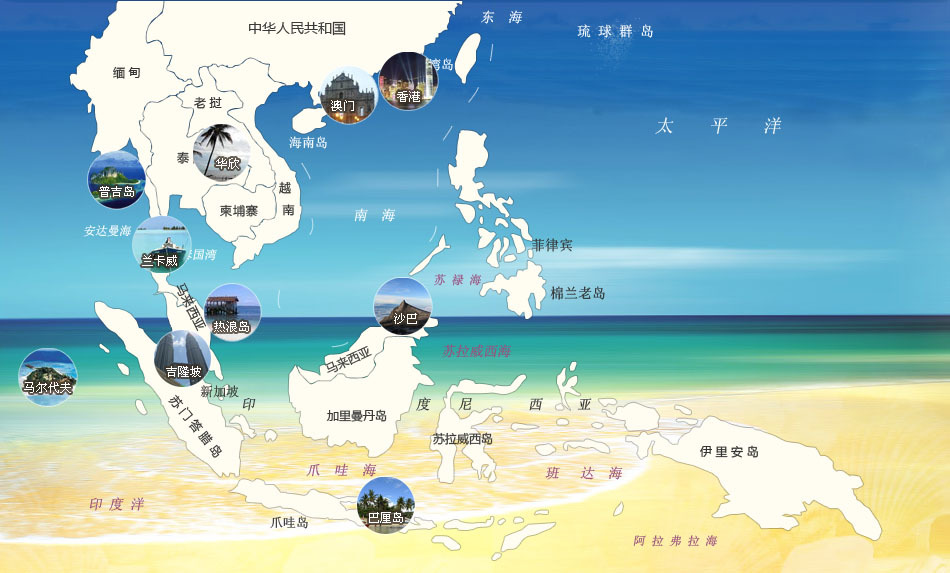 6/16/2016
21
大学的未来
方兴未艾的数字革命必将在不远的未来改变大学的面貌。
廉价、实用、方便、自由的远程教育或许会引领高等教育发展新的方向。
大学也许不再需要优雅的校园，而是转变成“虚拟课堂”：

四年本科将在世界不同的几个城市里度过，
教学依靠网络互动，
学生宿舍和公用厨房就是网络课堂。
校园消失了，取而代之的是几个图书馆和实验室。
学校将开创艺术与人文科学、社会科学、计算科学、自然科学及商科五位一体的学科教学。
学生们将有机会享受现场体验式授课，并时常能够在与教师共进晚餐时进行学术探讨。
6/16/2016
22
南京师范大学敬文图书馆
6/16/2016
23